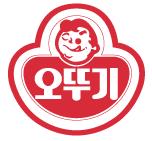 진라면 대학생 서포터즈  JIN & JINY 7기 지원서
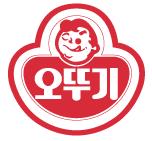 진라면 대학생 서포터즈  JIN & JINY 7기 지원서
* 지원서 접수 시 파일명은  진앤지니 7기_이름(000)’ 형태로 지원해주세요.
*본 지원서는 서포터즈 선발용 이외의 목적으로 사용되지 않습니다.